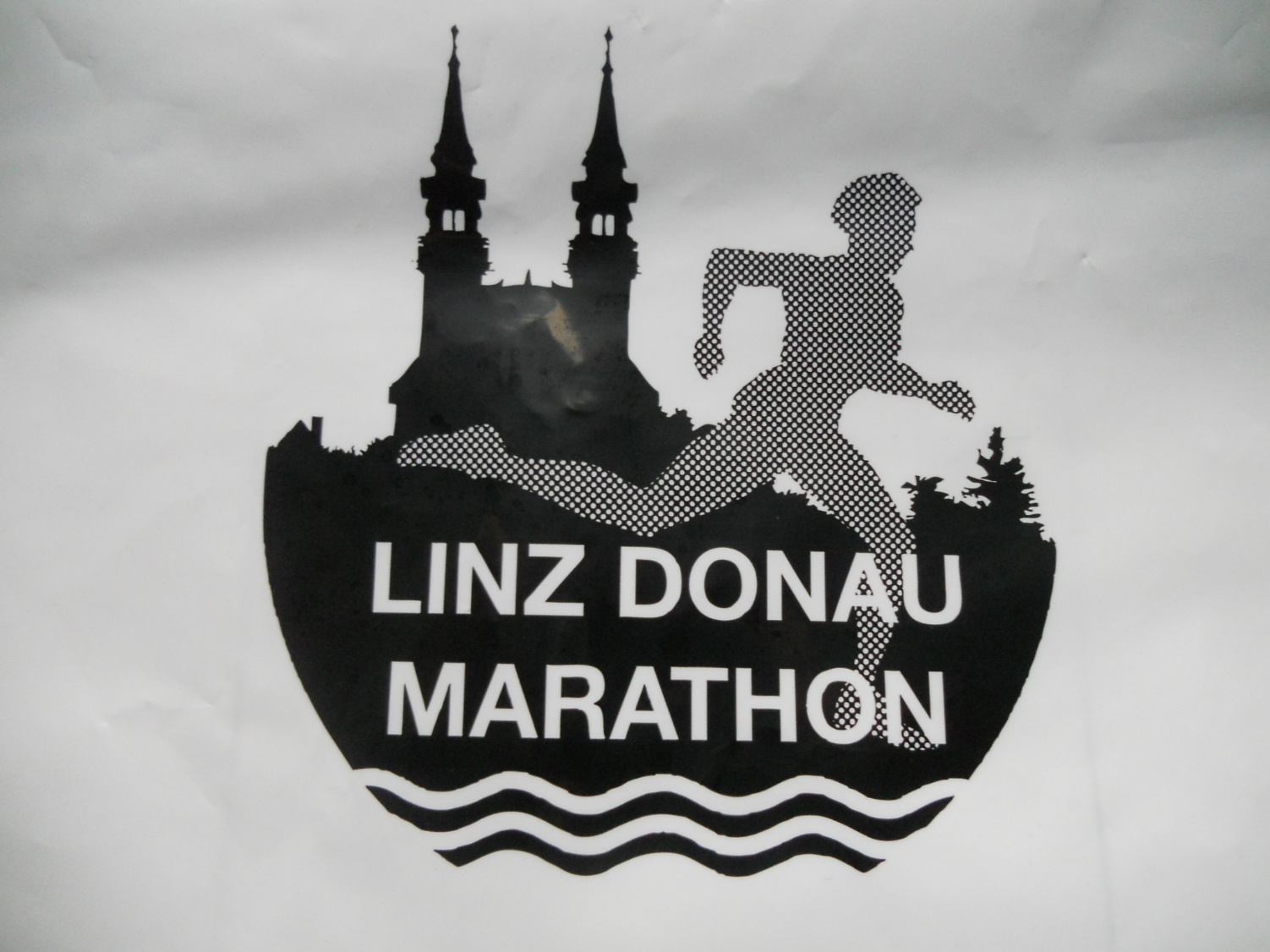 Borealis Linz Donau Marathon
The Borealis Linz Donau Marathon is the biggest sporting event in Linz, the capital city of Upper Austria.
The 14th Borealis Linz Donau Marathon
19 April 2015
More than 19,500 runners from many different countries took part in the different distances of the event.
More than 130,000 spectators watched the runners along the track.
Schools take part in the quarter marathon
Running school ----- Schule läuft
The German title „Schule läuft“ (running school) refers to the initiative to get both students and teachers active and get running.
hak oö rennt was our team, consisting of teachers and students from all Commercial colleges from Upper Austria
This was the participant number of one of our teachers
Preparations before the start
This is us before the beginning of the race
The race starts on the motorway bridge over the Danube
Further members of our team
Track along Landstrasse
The way is hard but the end is near
Only a few meters
Finishing line
Finish – the picturesque main square in Linz
Leaving main square after the race
Each particpants gets a medal
Keep on running
The 15th Borealis Linz Donau Marathon will take place on Sunday, 3 April 2016
Will we meet there?
Compiled by Robert Wagner and Markus Meindl, BHAK Linz International Business School